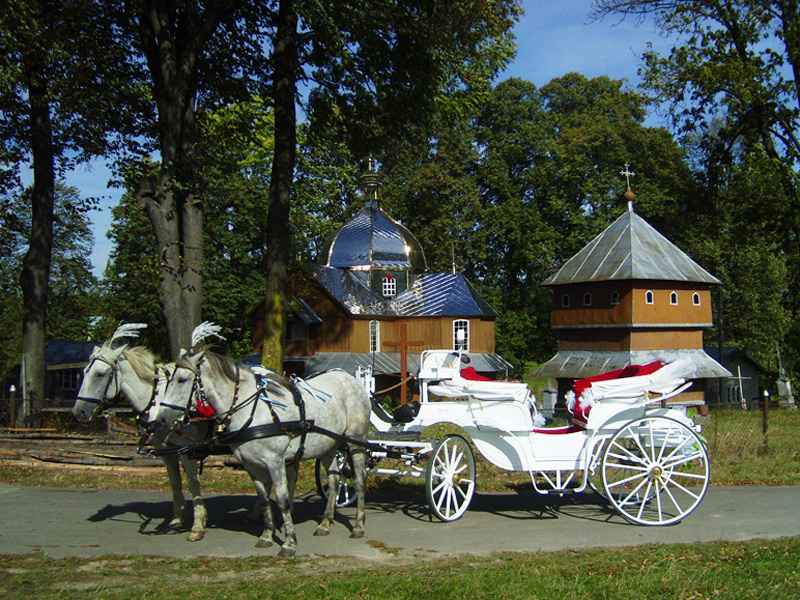 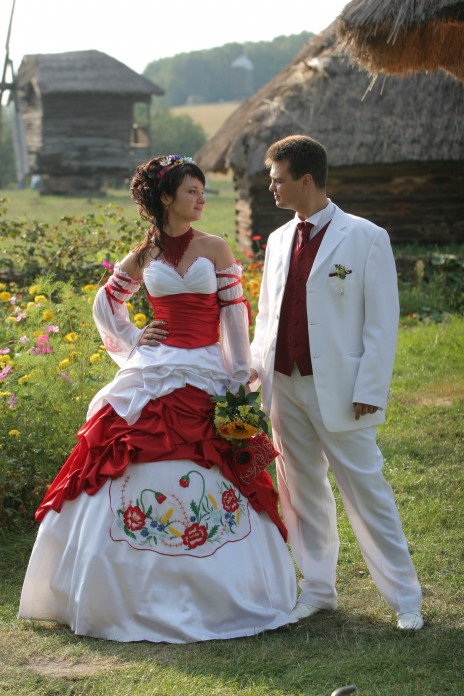 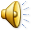 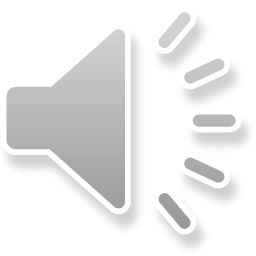 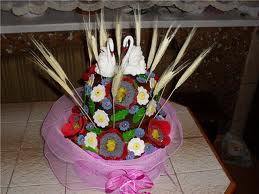 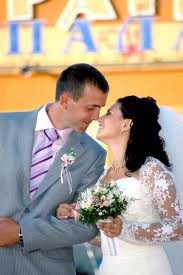 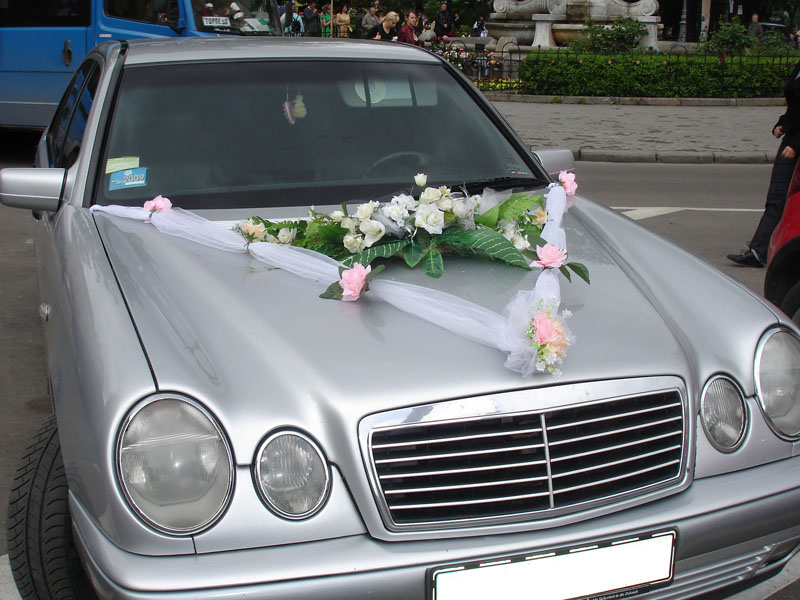 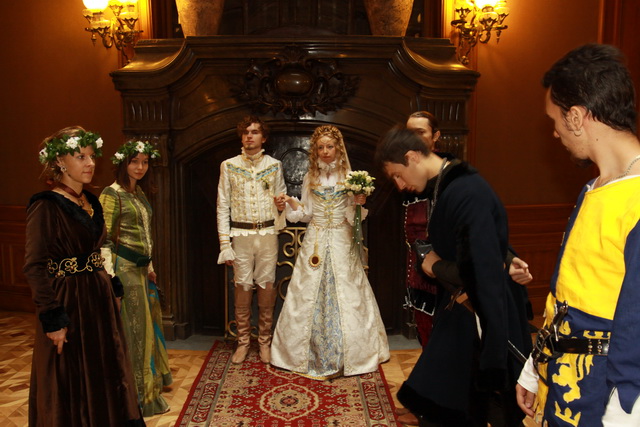 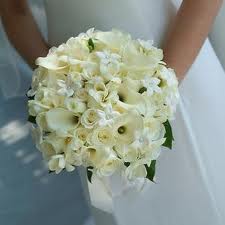 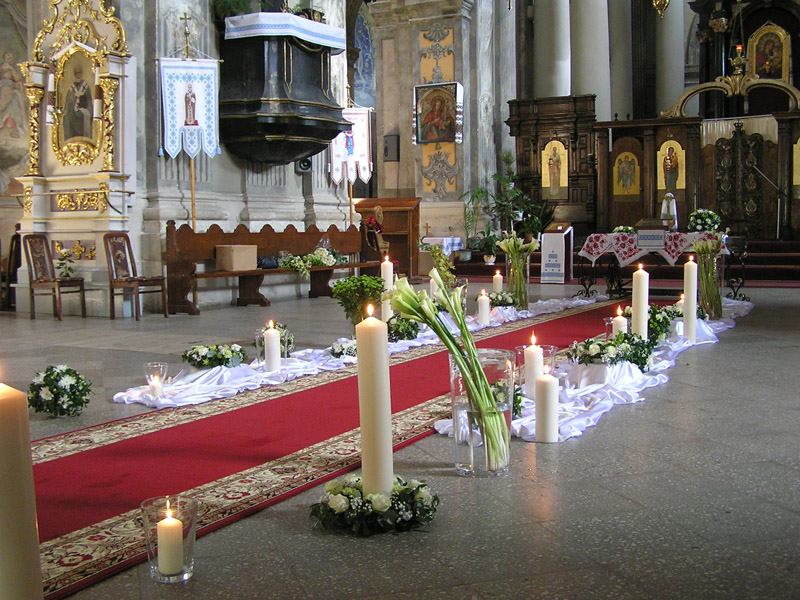 Основні закони   в житті сім′ї
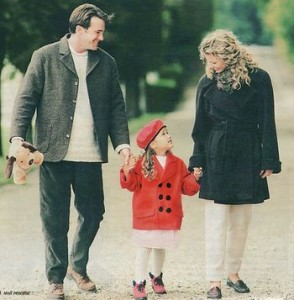 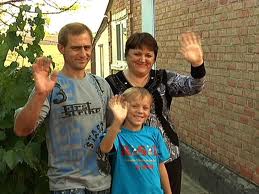 Наші  завдання:
прослідкувати історію становлення української сім′ї у суспільстві;
розкрити основні ознаки сім′ї;
розглянути сім′ю як соціальну ланку суспільства та проаналізувати правові аспекти сімейних відносин.
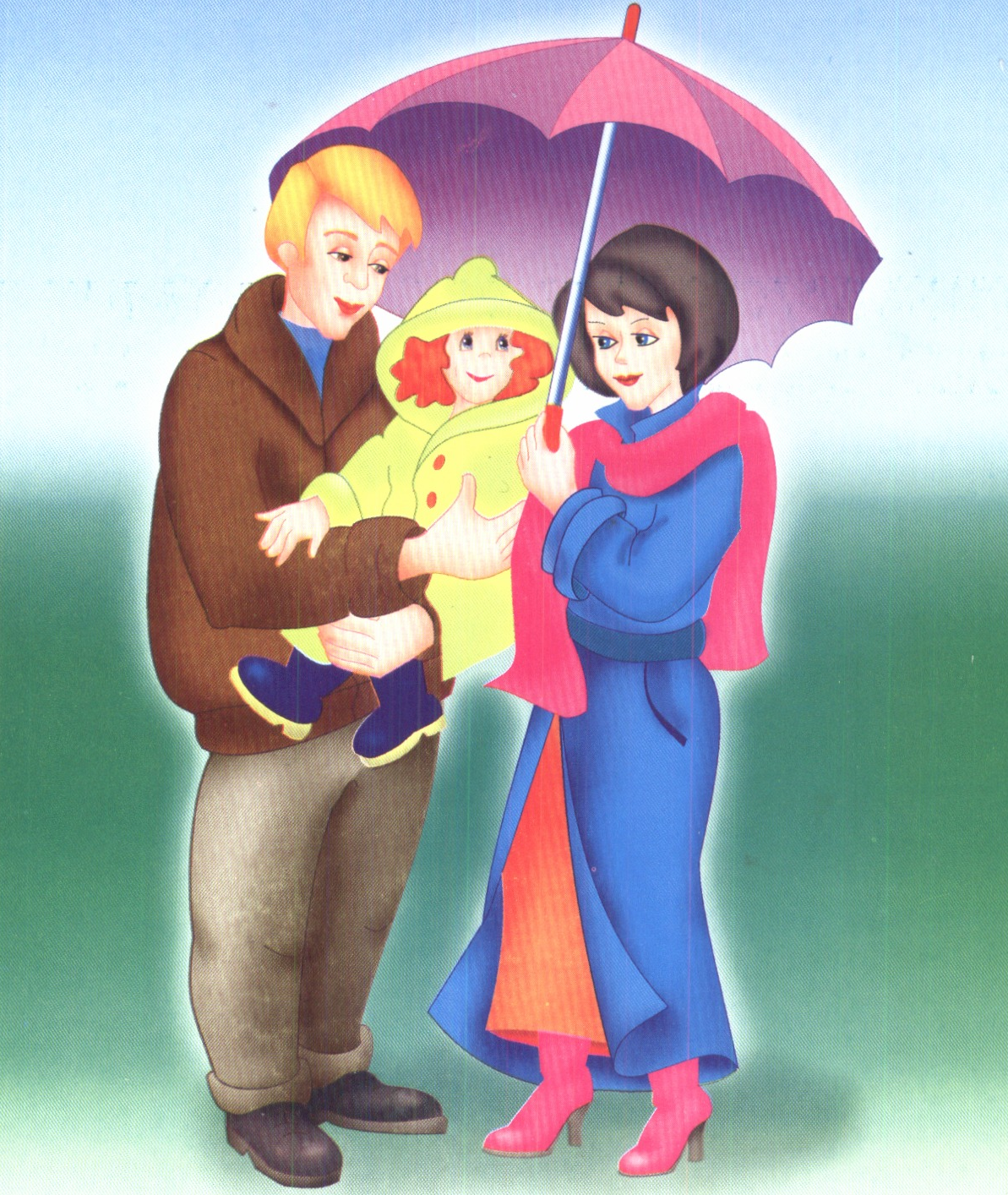 Сім′я:
Спільність побуту
Базується на шлюбі
Моральна
 і правова
відповідальність
Взаємо
розуміння
Первісна сім′я:
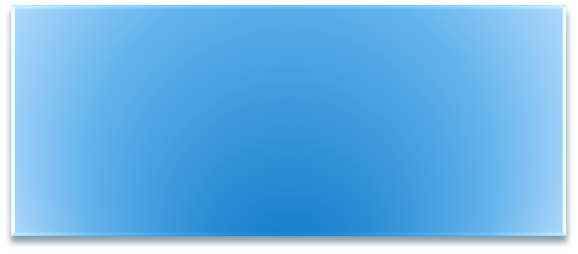 полігамія
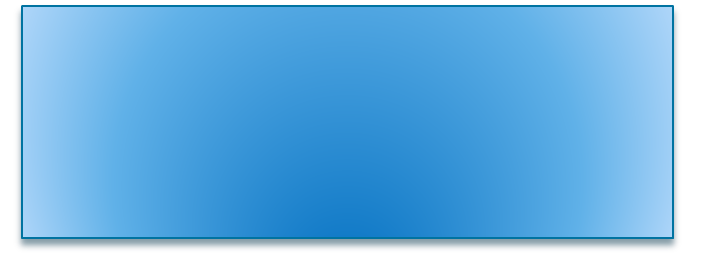 кровнородинна
моногамія
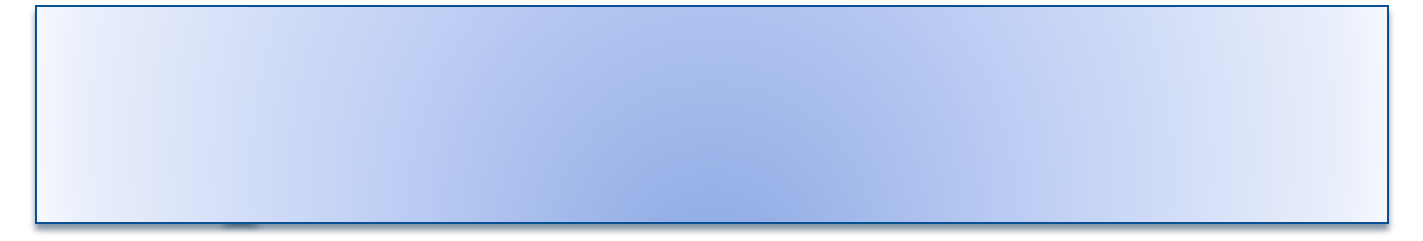 Середньовічна сім′я:
патріархальна 
сім′я
Доба капіталізму:
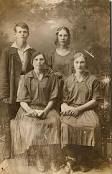 ( жінка займає позицію  
                                                рівного партнера   )
Масова емансипація
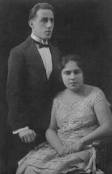 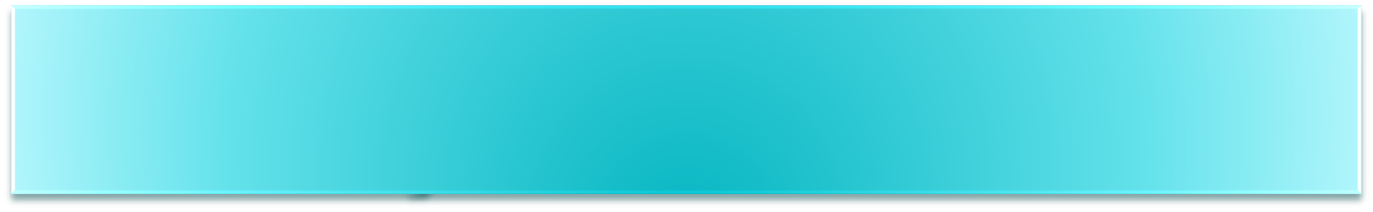 Сучасна сім′я:
Рівність чоловіка і жінки
Любов -            основа стосунків
біархатна сім′я
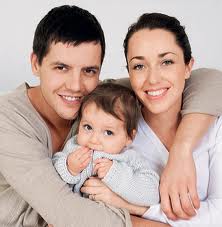 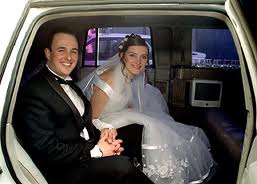 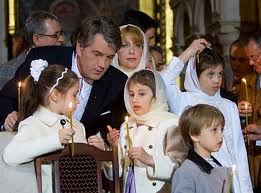 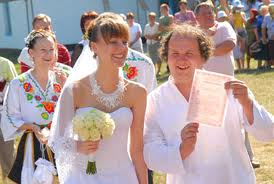 Основний закон -         Конституція України
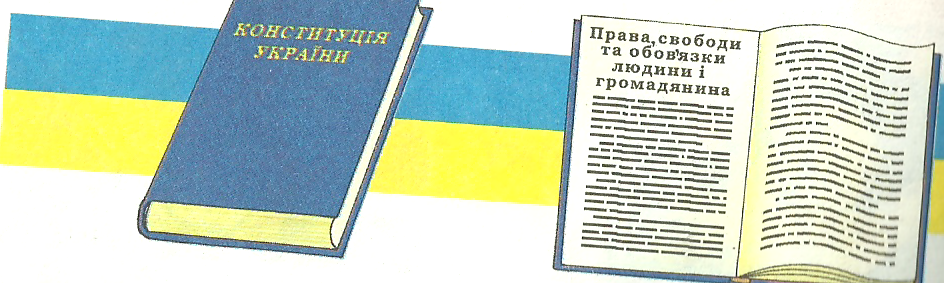 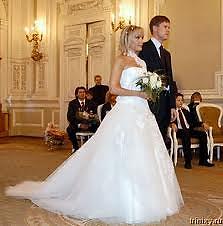 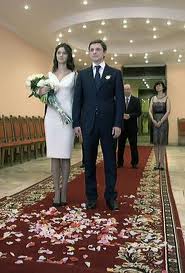 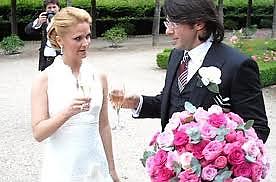 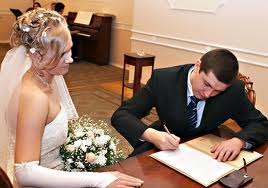 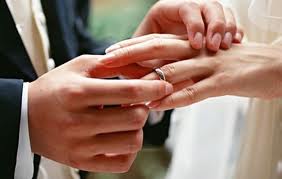 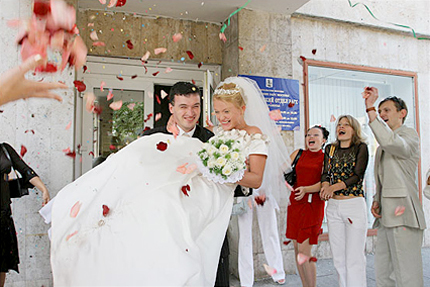 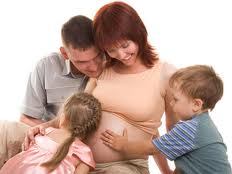 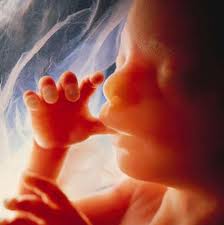 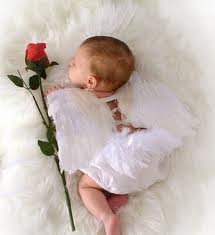 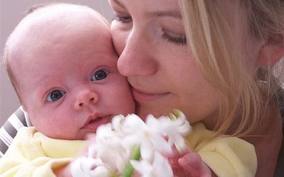 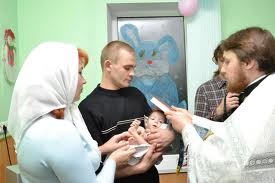 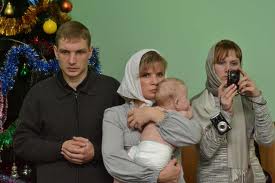 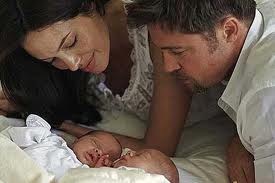 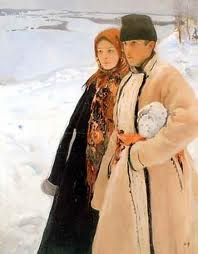 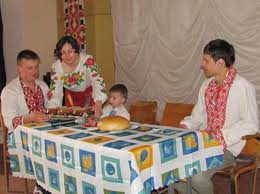 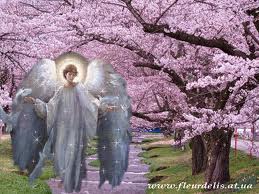 Християнська 
родина
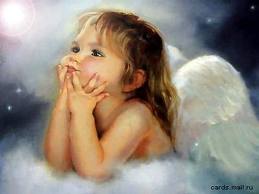 «Сім'я, яку прикрашають любов, співчуття і ніжність,- це місце, де полюбляють знаходитись Ангели і де прославляється Бог… 
Ніжне серце, доречне слово, вимовлене з любов'ю, зроблять сім'ї щасливими і матимуть добрий вплив на оточуючих»
                                                             ( Елена Уайт)
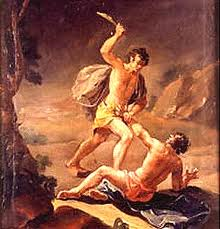 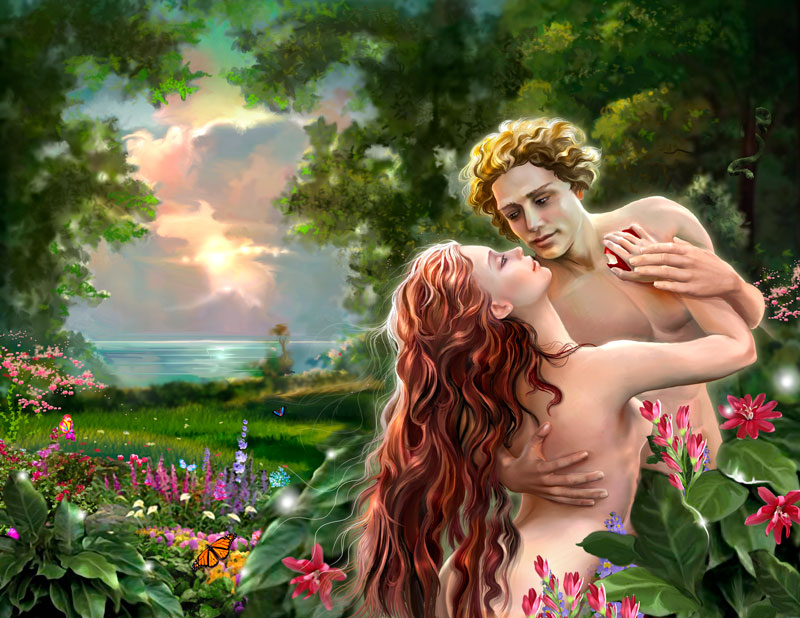 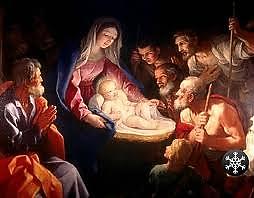 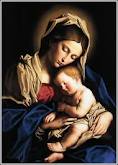 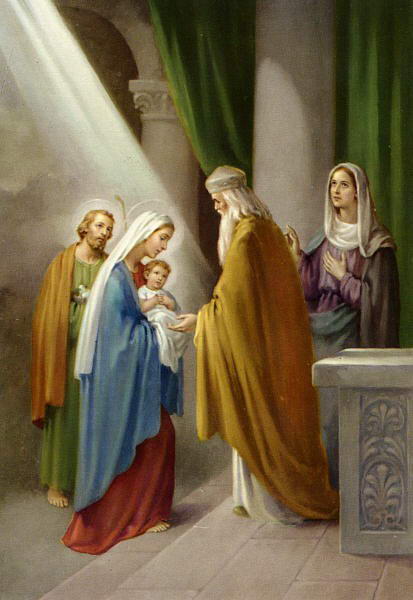 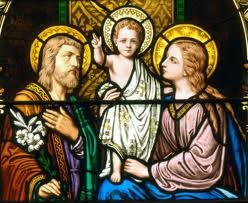 Українська сім′я:
проста
складна
розширена
Працьовитість,
                            активність,
        стриманість,

 терпеливість,
 
поступливість,
 чесність, 
витривалість.
1.Витримка, користолюбство, довіра, самозреченість.

2.Доброта, повага, боягузтво, колективізм.

3.Грубість, милосердя, витримка, самовладання.

4. Працелюбність, совість, активність, лицемірство.
Умови сімейного
життя:
спільне виконання обов′язків
спільне піклування про дітей
спільне прийняття важливих рішень
схожість звичок та інтересів
Стародавні істини:
1. НЕ МОЖНА ЖИТИ ТІЛЬКИ ДЛЯ СЕБЕ

2. СЛІД ВІРИТИ У ВЛАСНІ СИЛИ

3.ТРЕБА БЕРЕГТИ ВІРНІСТЬ СЛОВУ, ОБОВ′ЯЗКАМ, ІНШИМ ЛЮДЯМ, САМОМУ СОБІ

4. НЕОБХІДНО БУТИ ОДНИМ ІЗ ТИХ ЛЮДЕЙ, ЯКІ НІКОЛИ НЕ ПІДВЕДУТЬ, НЕ ЗРАДЯТЬ.
ПРАВОВИЙ СТАТУС ДИТИНИ 
В ЛІТЕРАТУРНИХ ТВОРАХ
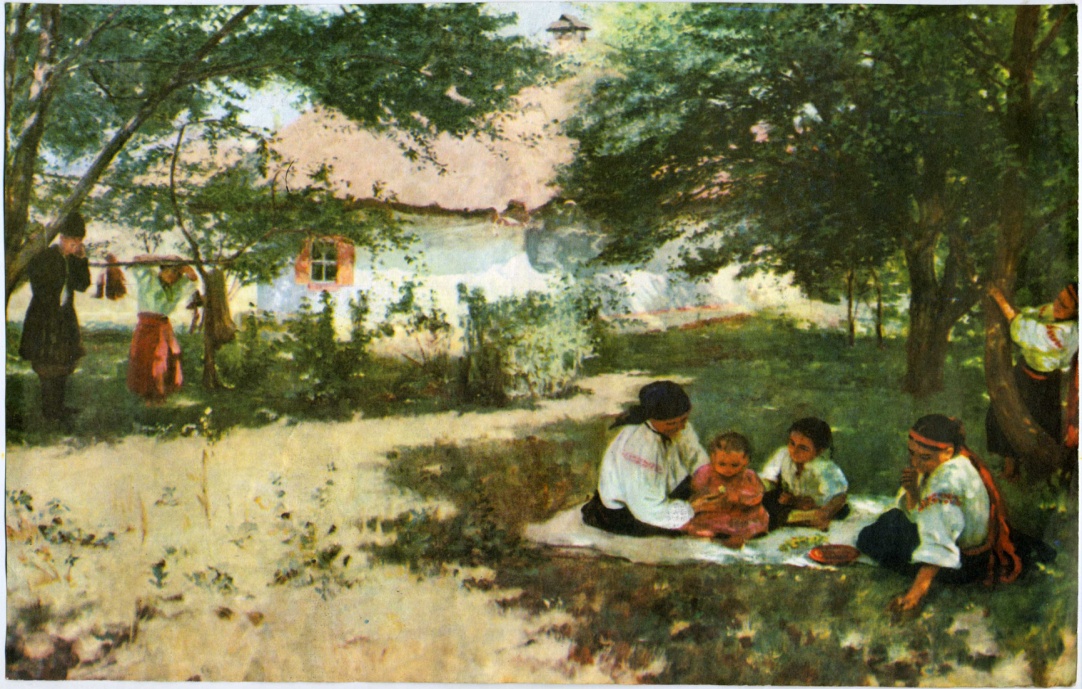 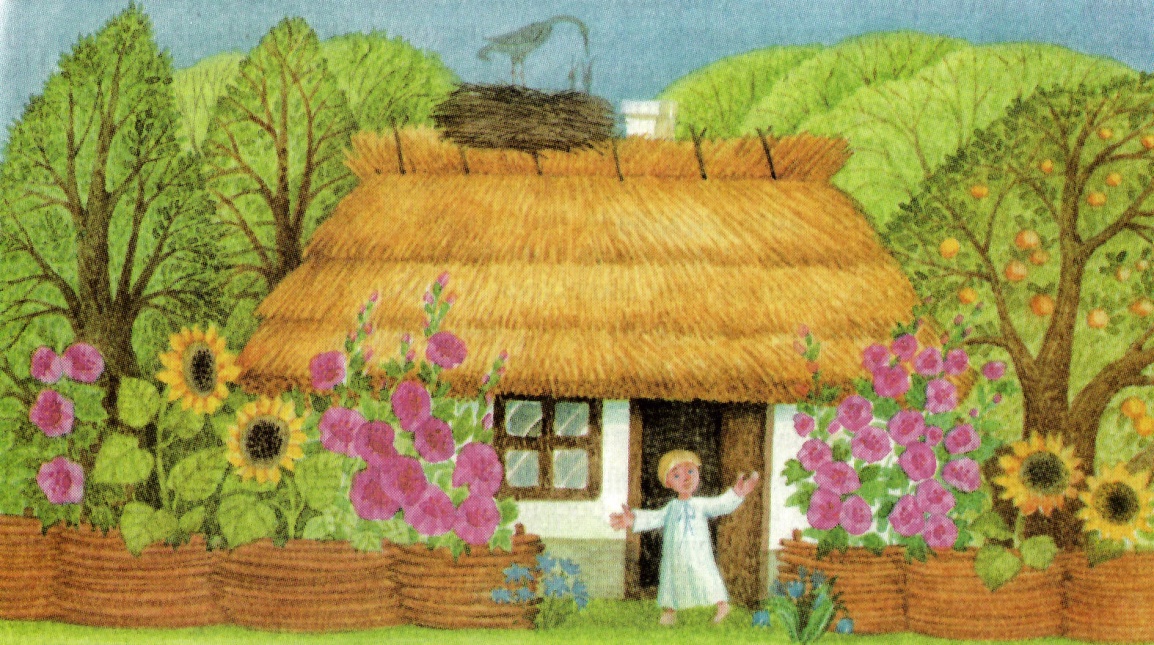 Право 
на необхідне і повноцінне харчування
М. Магера
 « Бевка», 
« Зелені паляниці»
Право на дозвілля
Степан Васильченко
 « Авіаційний гурток»
Жодна дитина не повинна бути жертвою насильства або війни
Б. Грінченко 
« Ксеня»,
В. Кава « Будь обережна , Марійко»
Право дитини 
на освіту
Архип Тесленко
 « Школяр»,
І. Франко 
« Грицева шкільна наука».
Право на медичне обслуговування
В. Кава
 « Фігурний шоколад»
Право на любов 
і піклування
М. Стельмах
 « Гуси- лебеді летять».
О.Довженко
« Зачарована Десна»
Г. Квітка -Основ′яненко
« Маруся»
Міркування про сім′ю
в  здобутках українських письменників
І. Нечуй – Левицький
« Кайдашева сім′я»
Т. Шевченко 
« Катерина», 
« Наймичка»
працьовита
правова
Ідеальна сім′я:
дружна
щира
спортивна
турботлива
весела
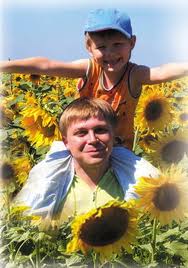 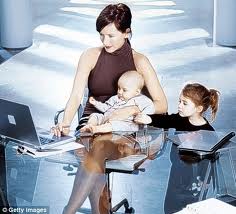 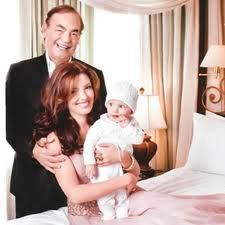 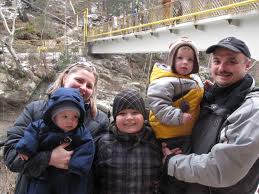 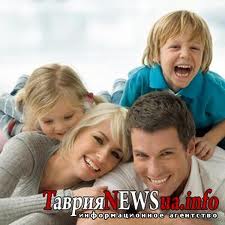 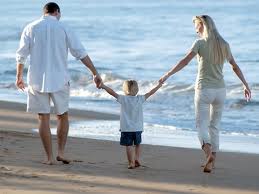 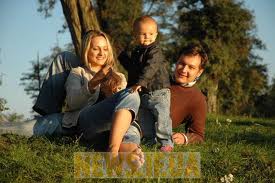 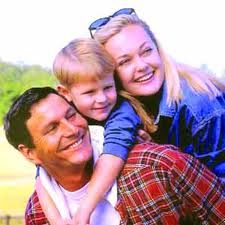 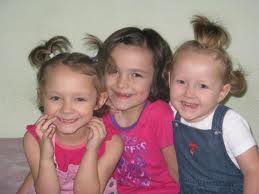 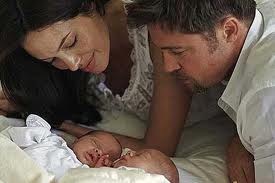 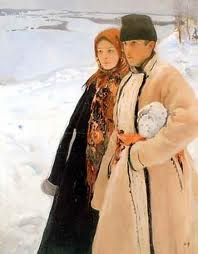 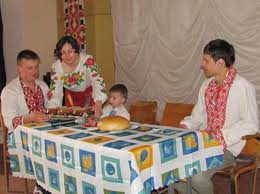